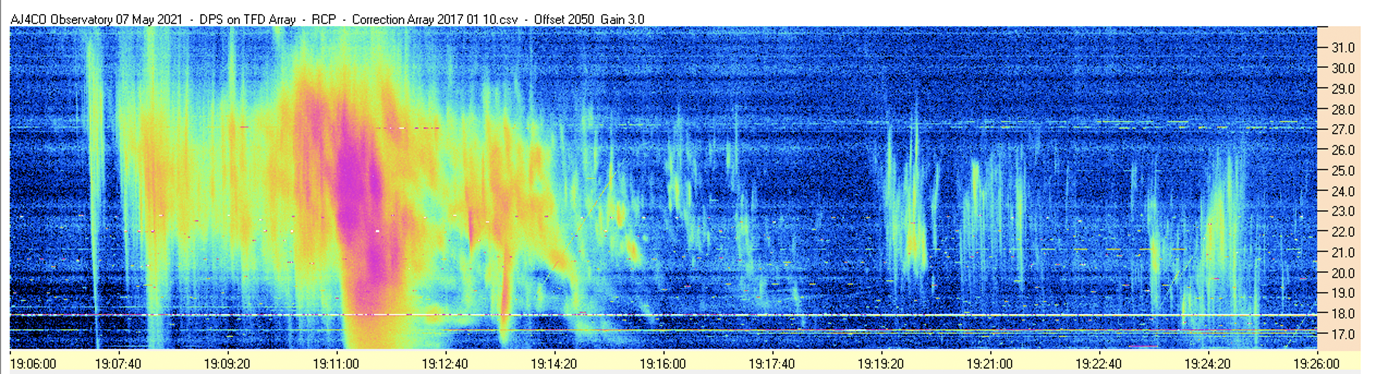 Measuring Energy in the Ionosphere using Radio Jove telescope
Danny Bernabe
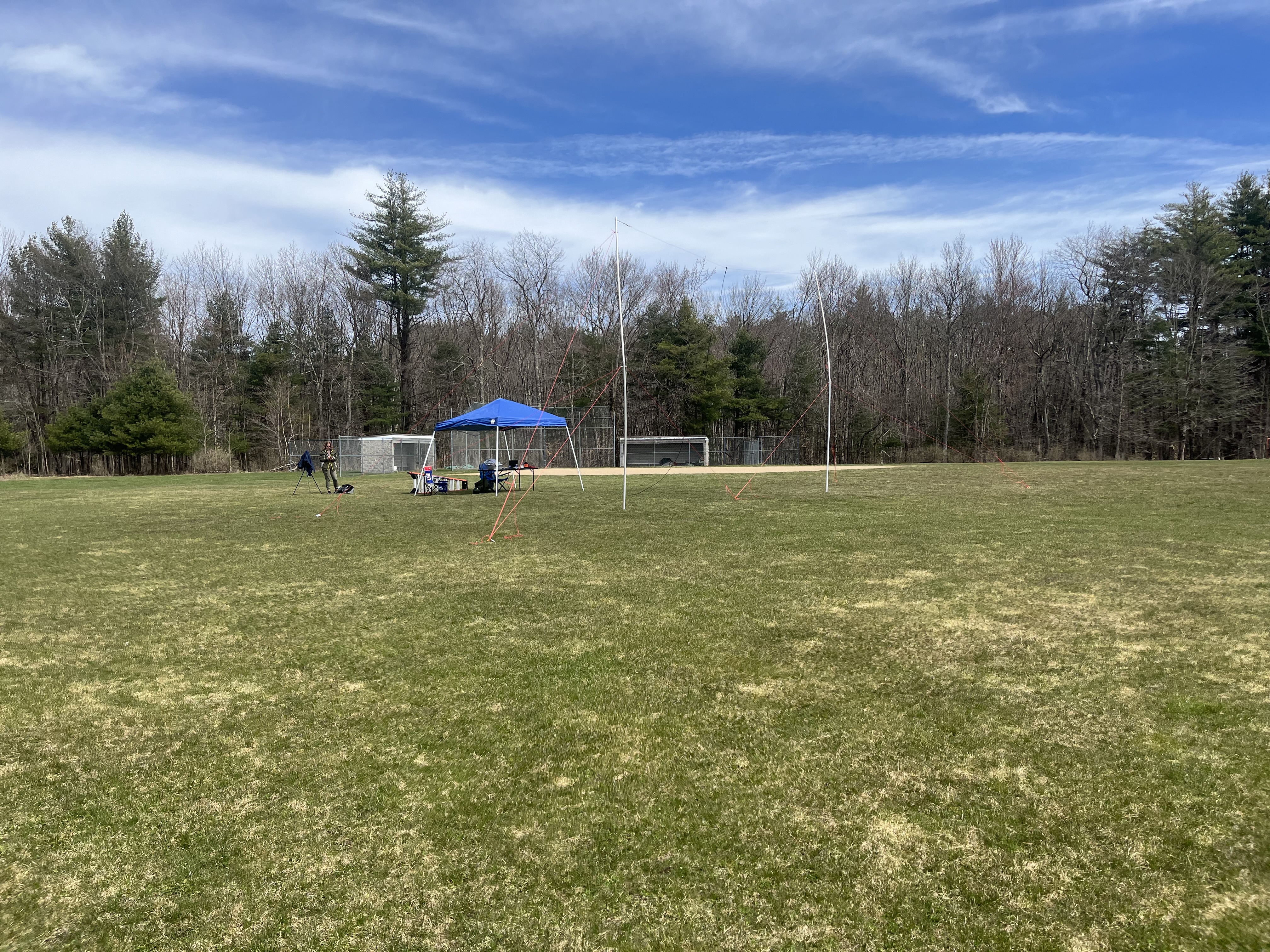 What is the Radio Jove Telescope?
Radio telescope designed to focus on radio emissions from the Sun and Jupiter 
Main components include
Antenna(s)
The Radio Receiver
Computer/ Software
What does the data look like?
Outline of Project
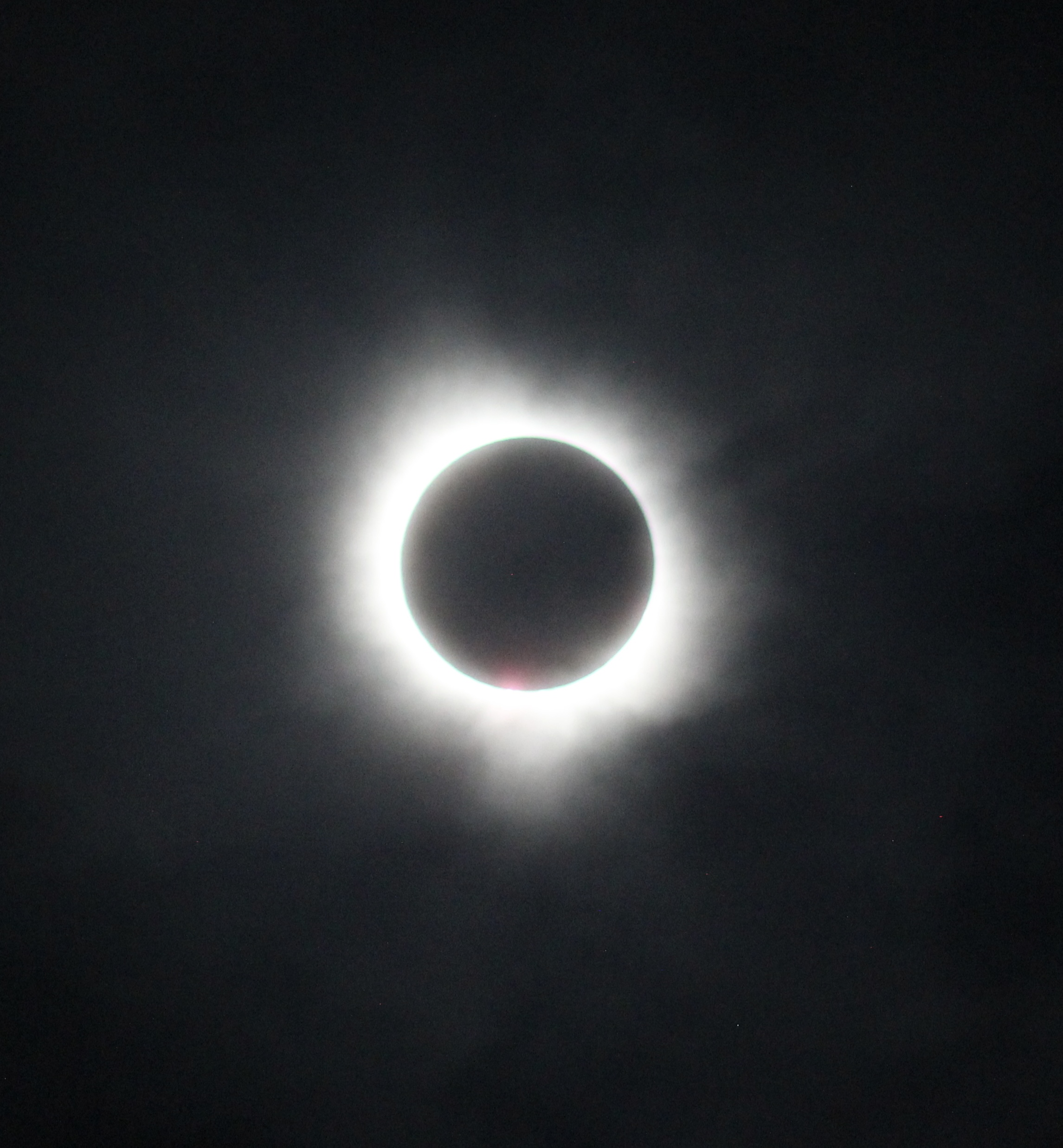 Completed to date
My intended data to collect
End Objectives
What is next (schedule)